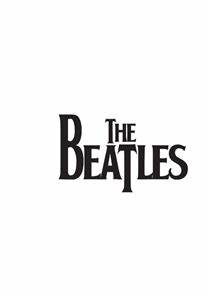 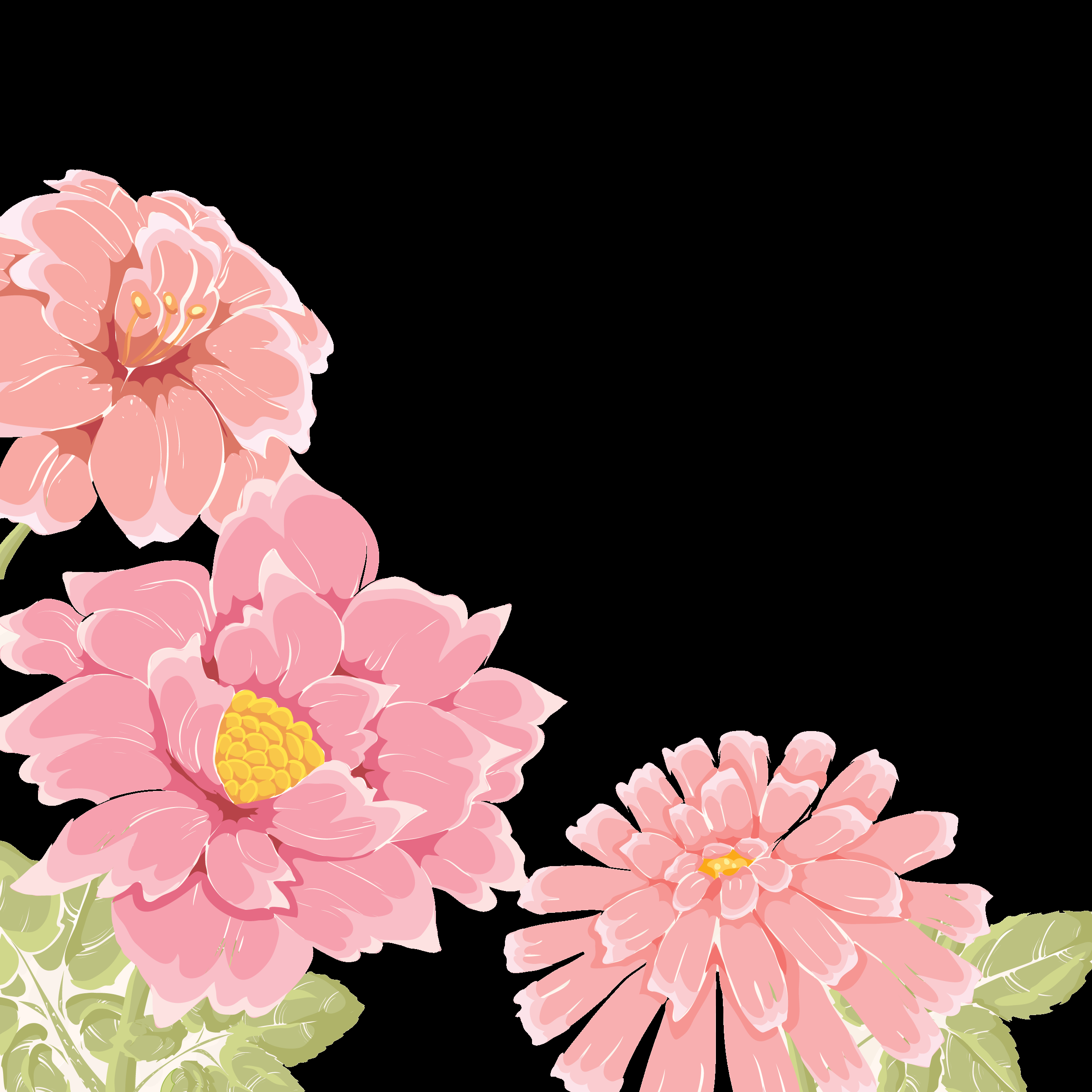 How
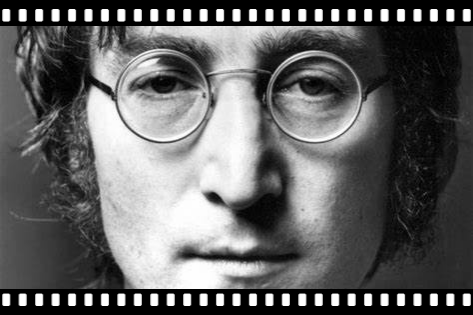 John Lennon
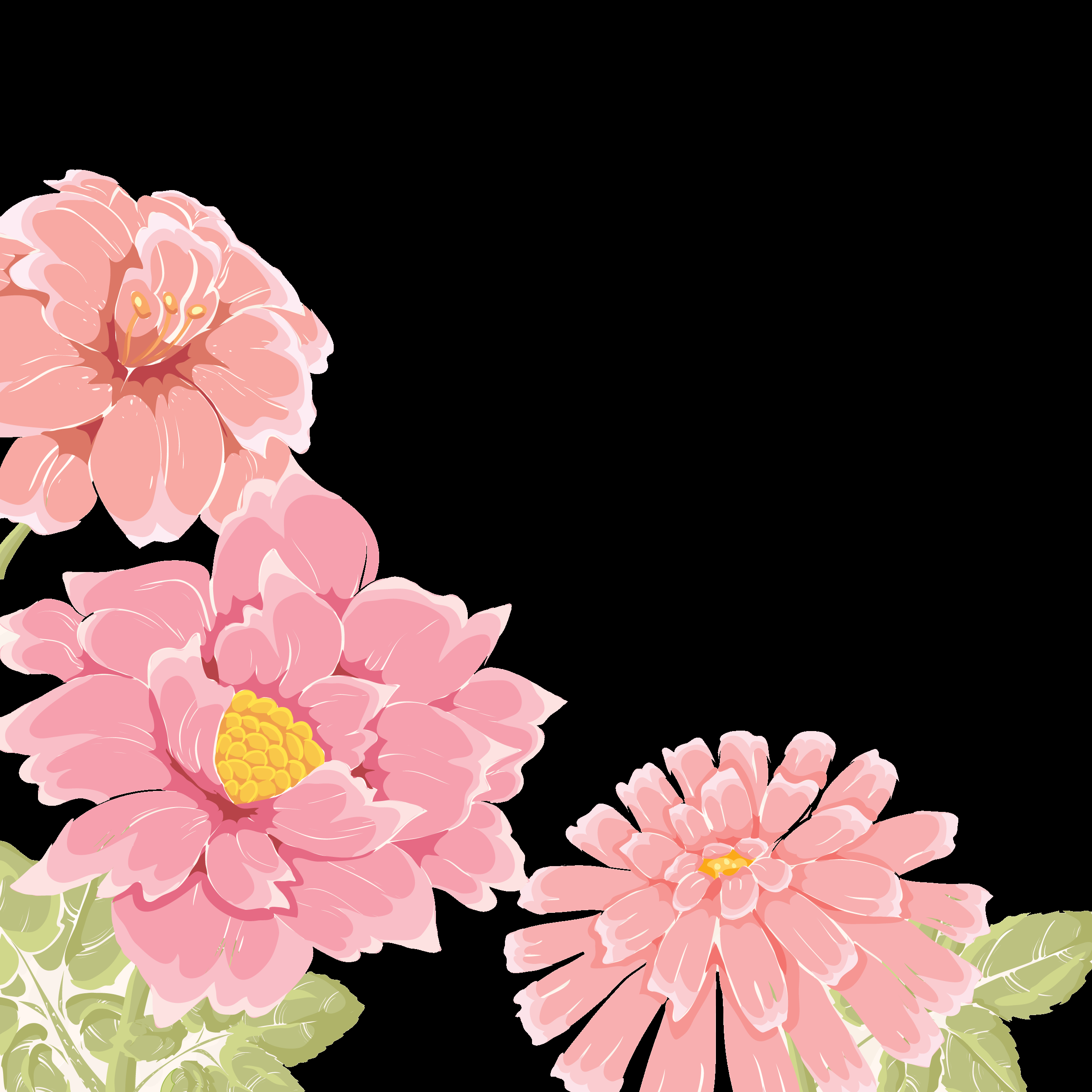 作者： 
       华南师范大学外国语言文化学院    方子欣
       广东省东莞市东莞中学初中部       陈燕青
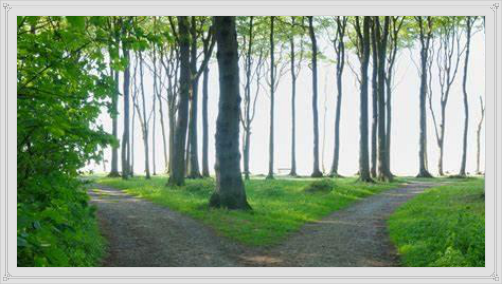 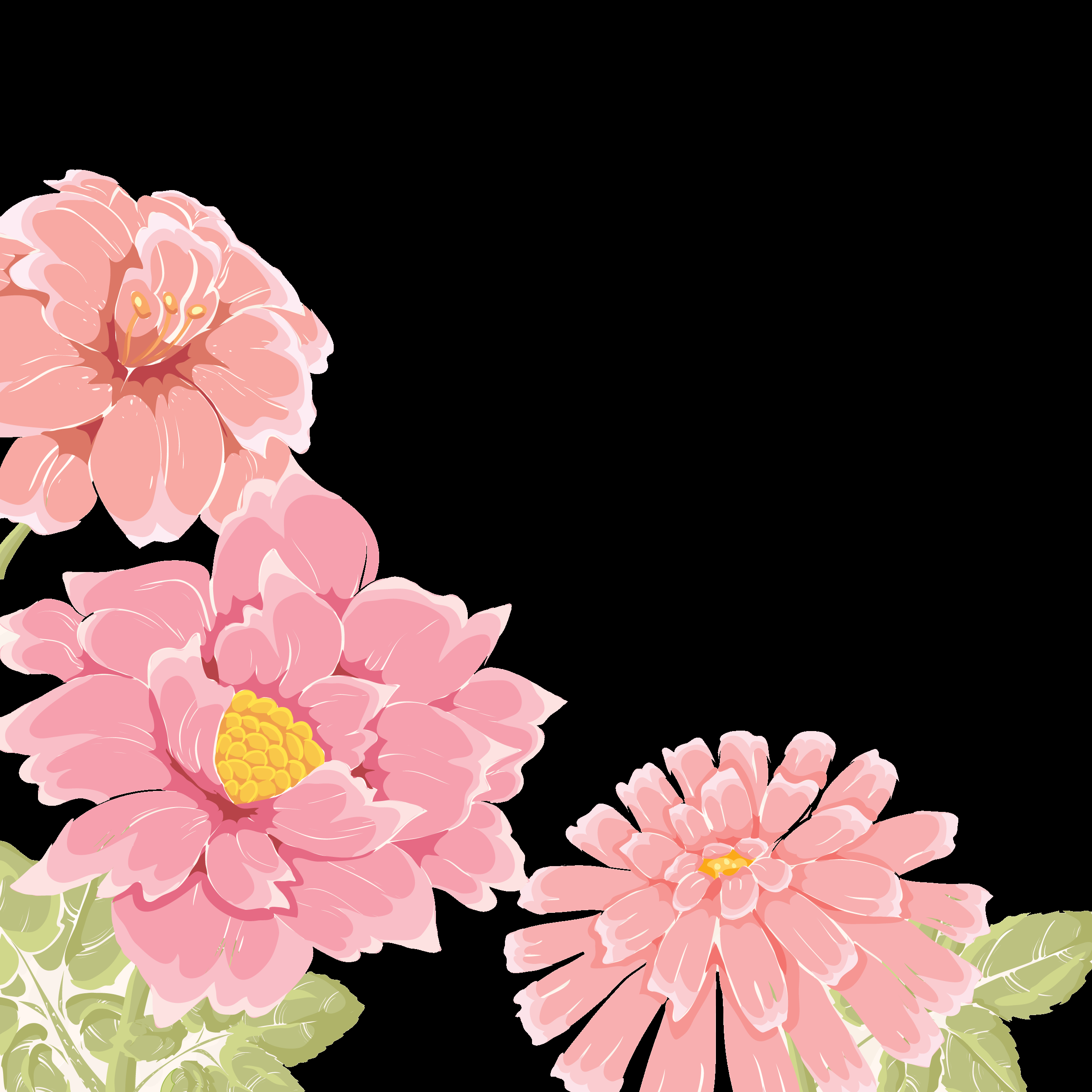 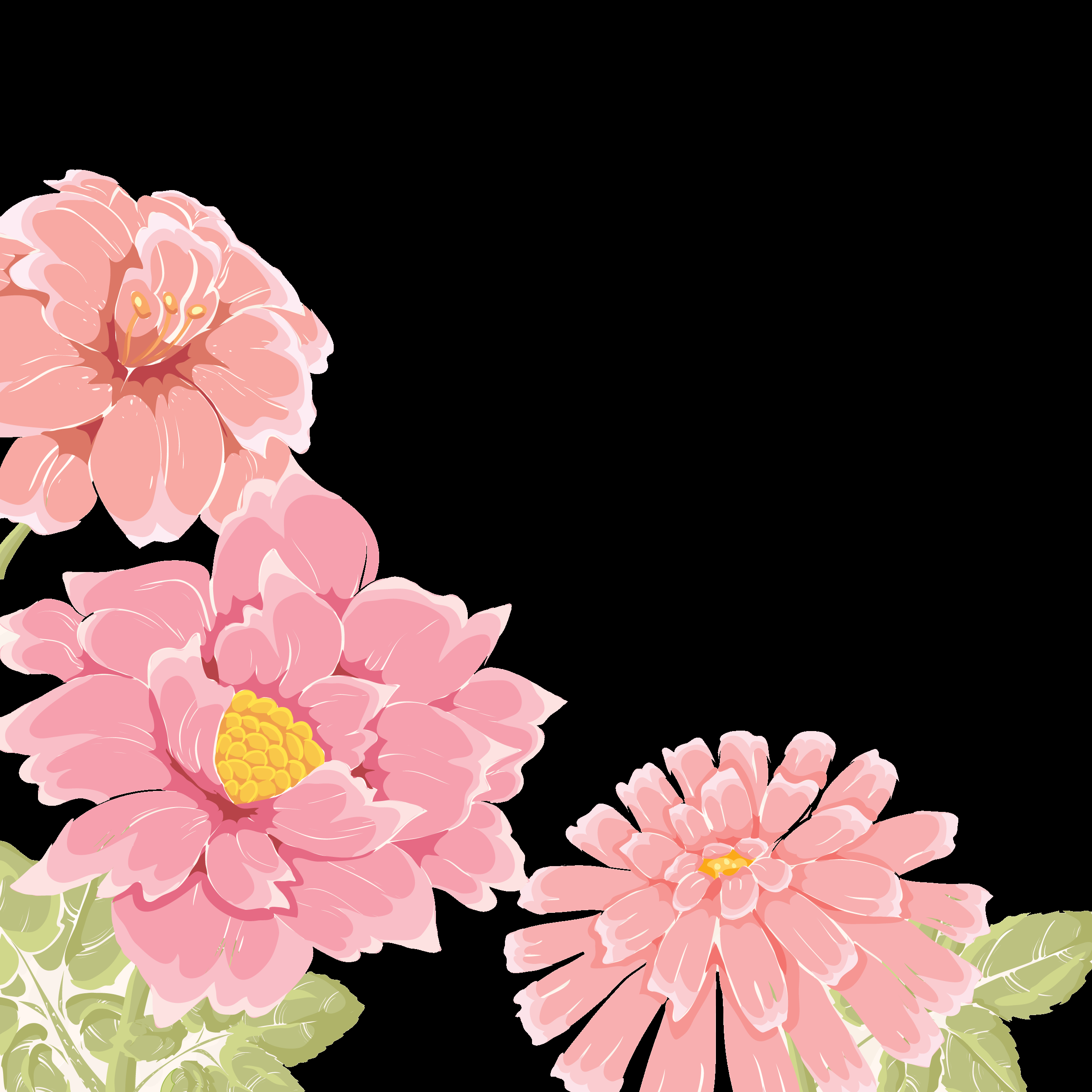 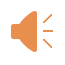 How can I go forward when I don't knowwhich way I'm facing
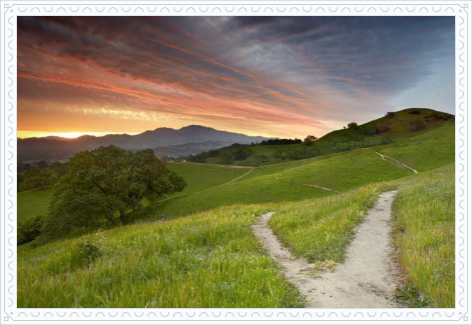 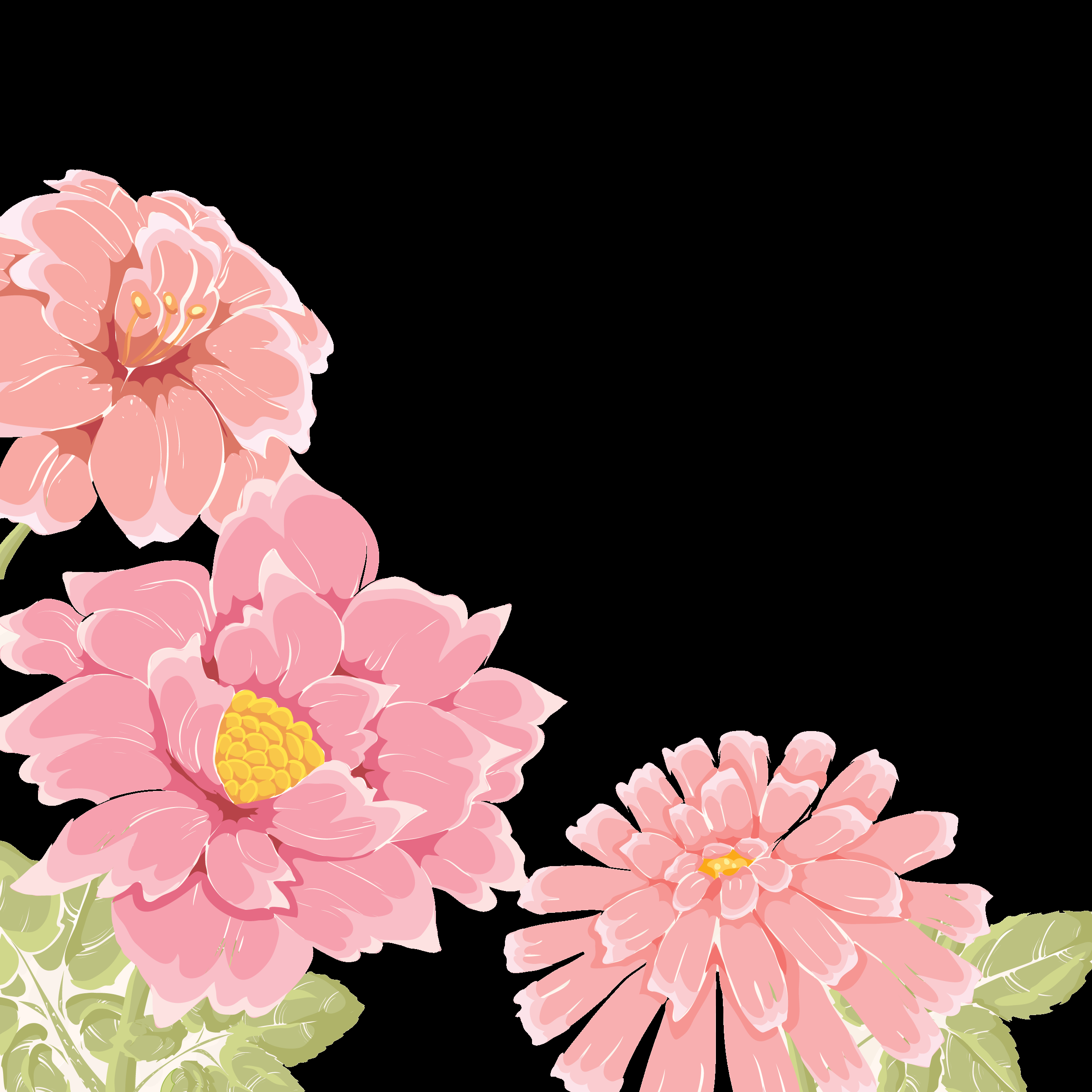 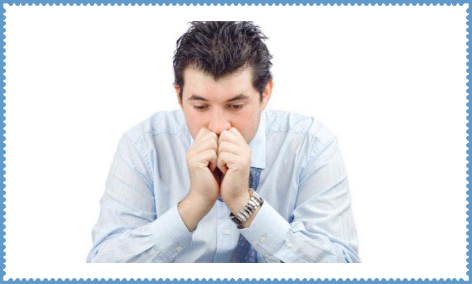 How can I go forward when I don't knowwhich way to turn
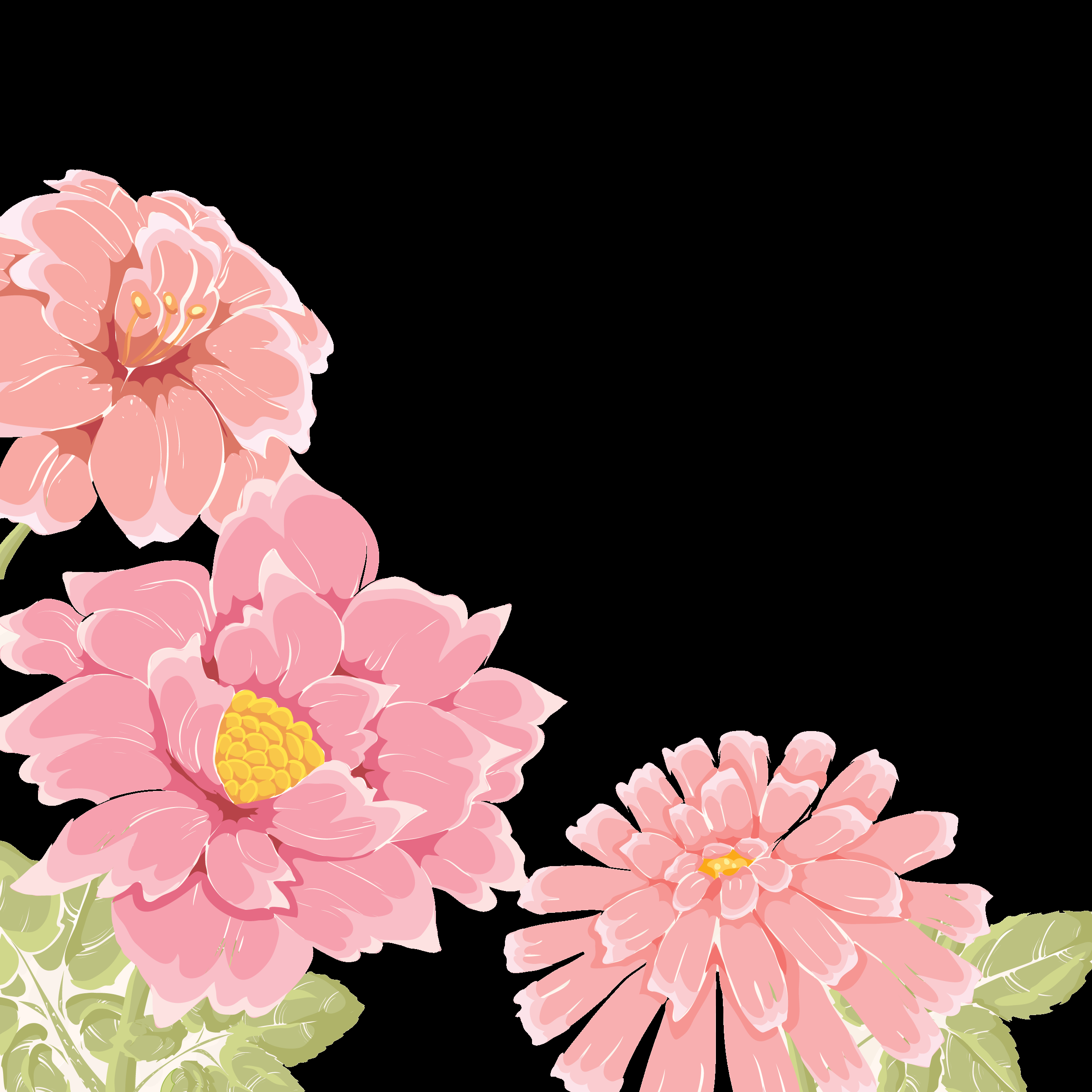 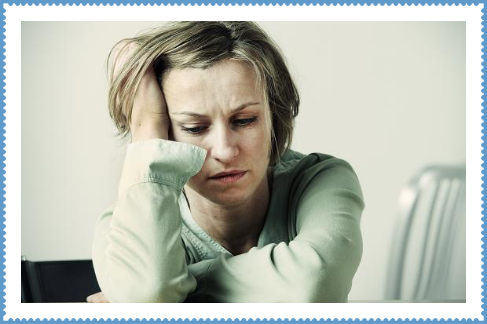 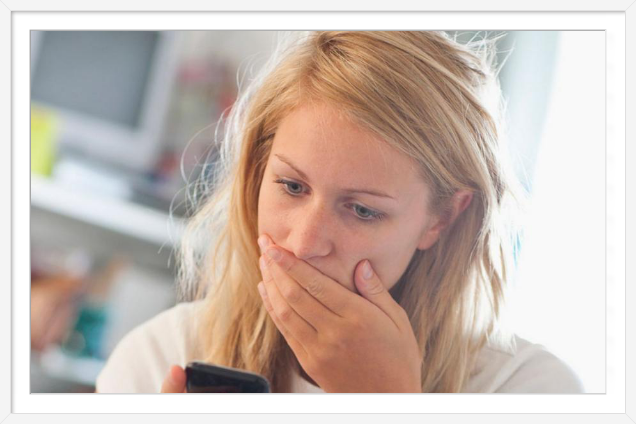 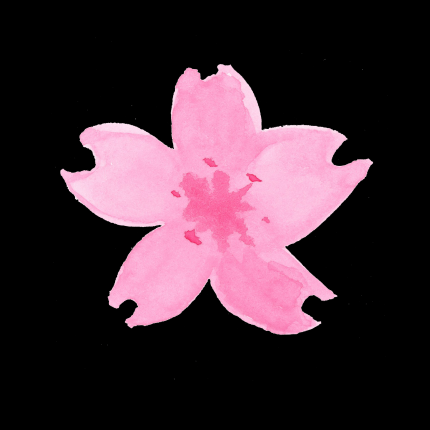 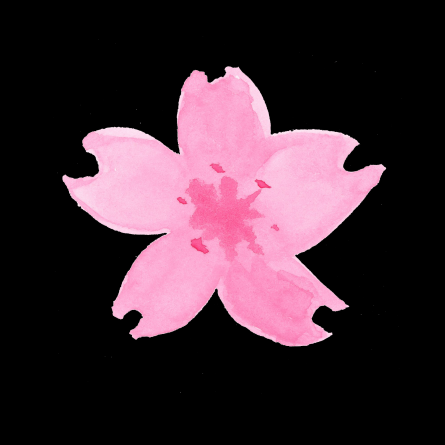 How can I go forward into






something I'm not sure of
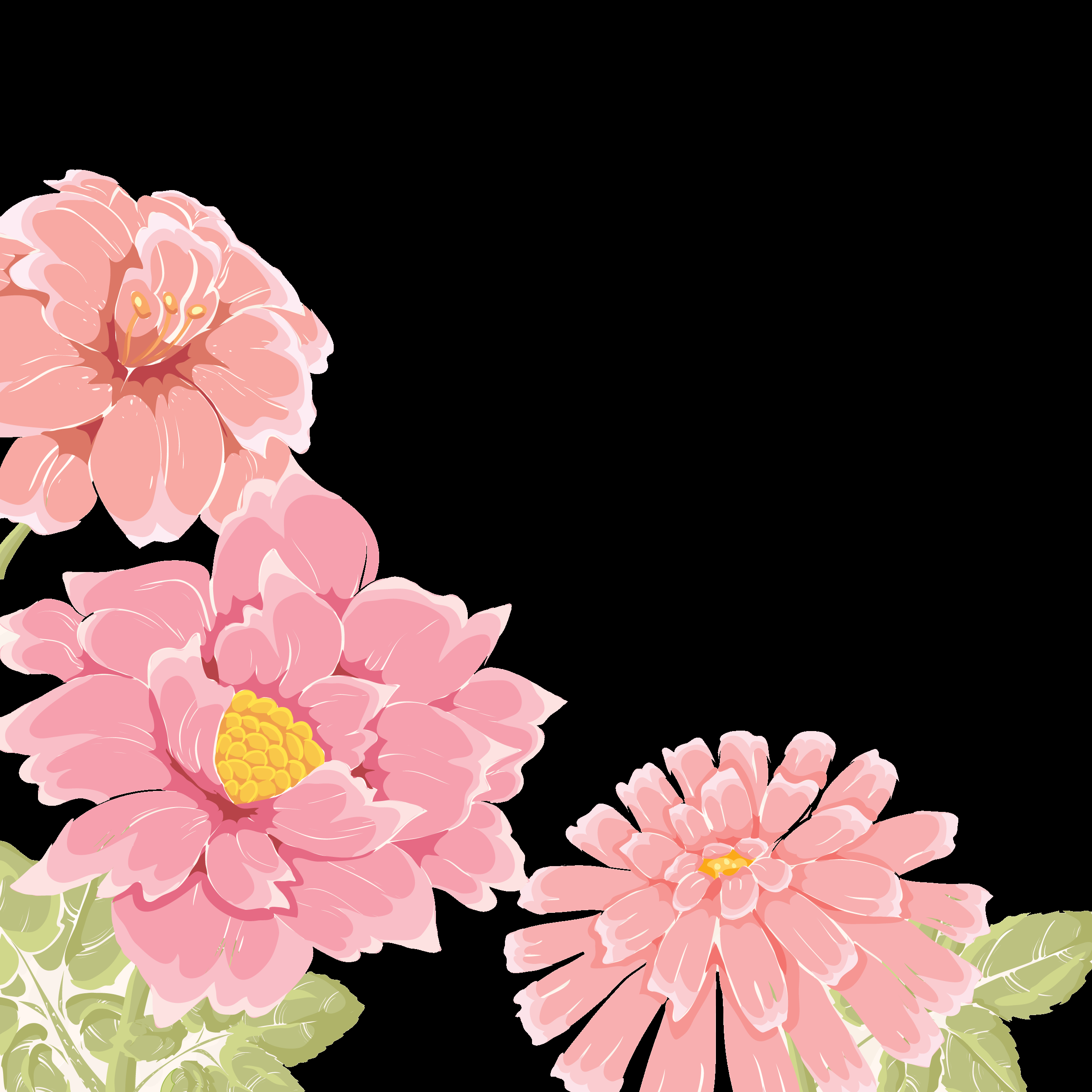 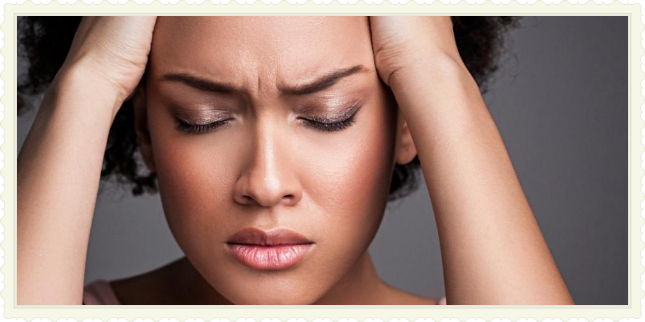 Oh no, oh no
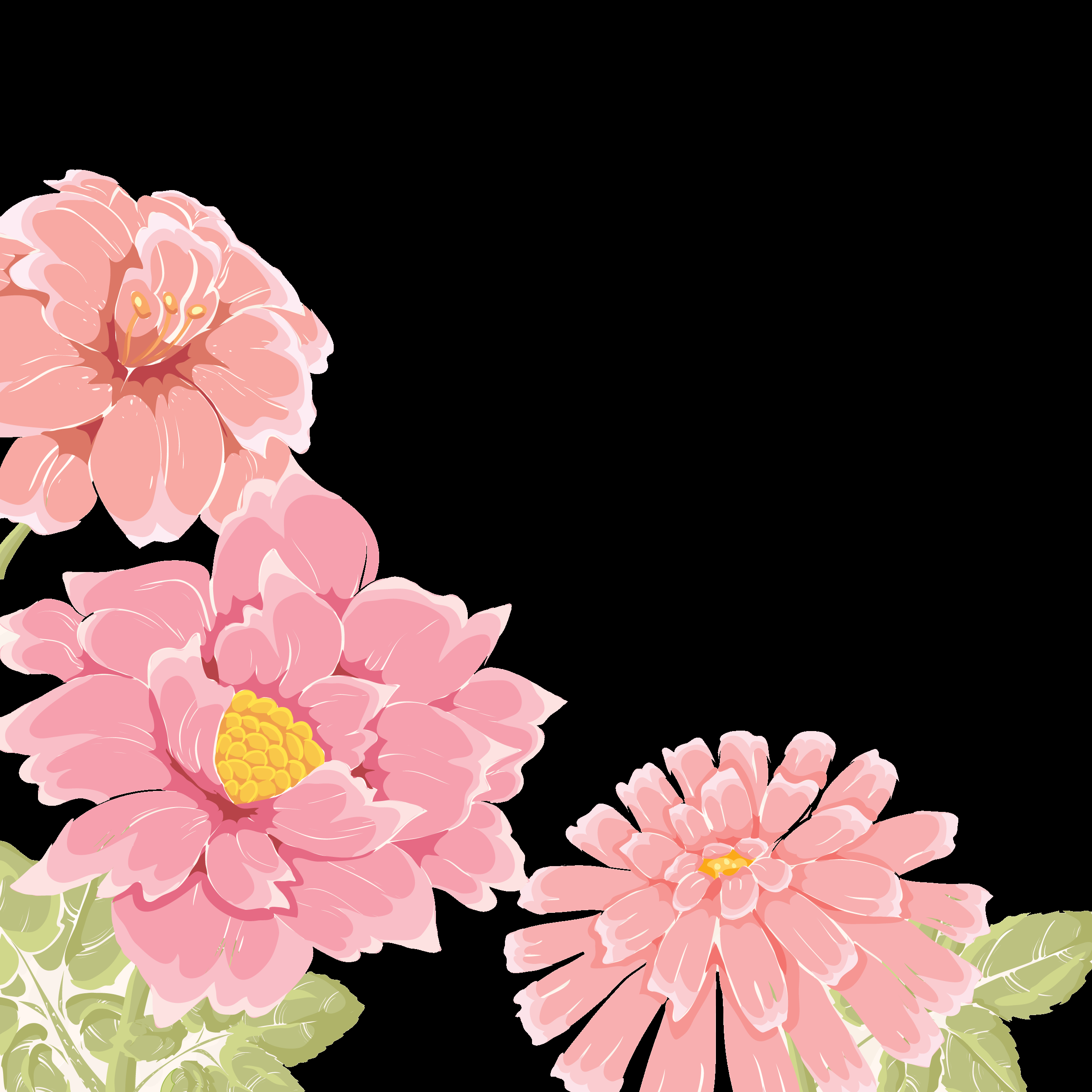 How can I have feeling
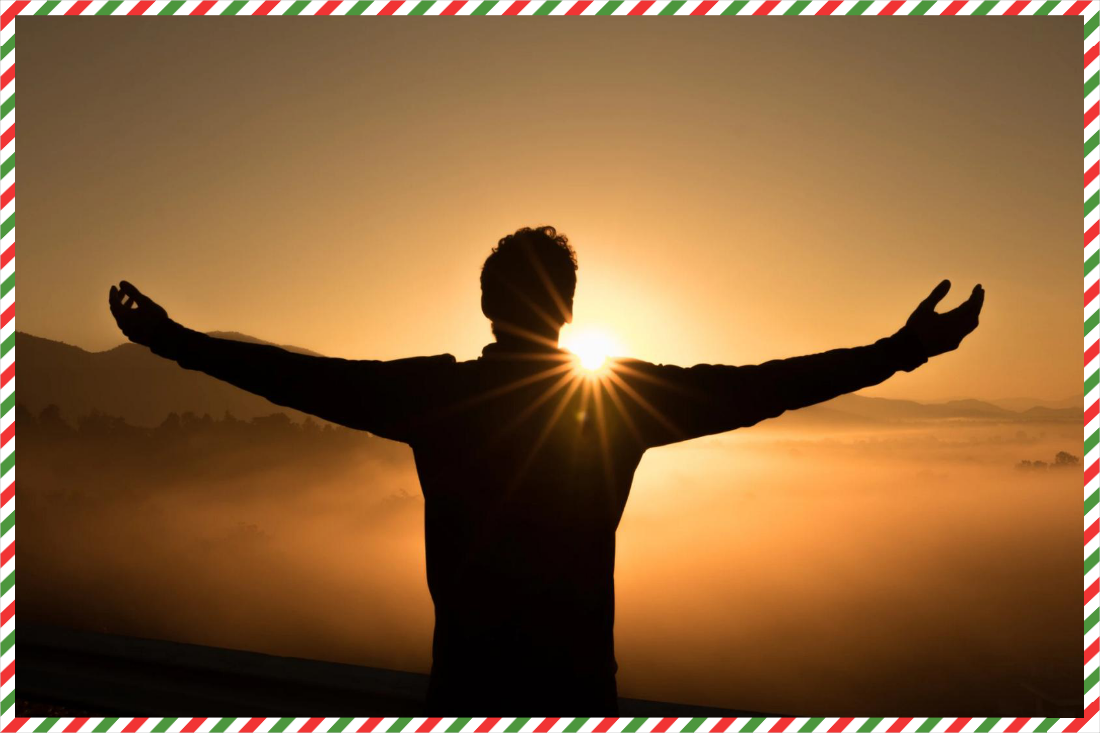 When I don’t know if it is a feeling
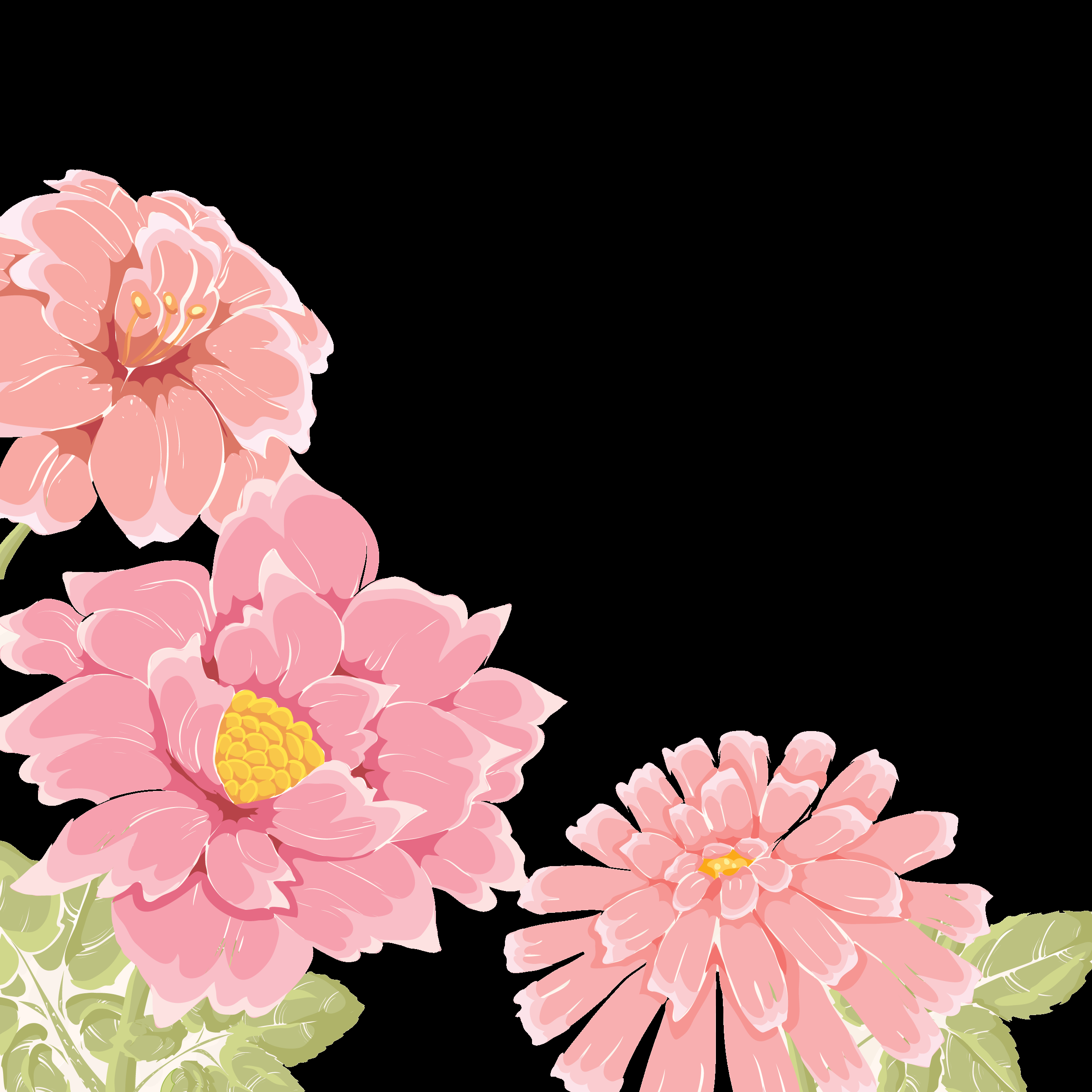 How can I feel something
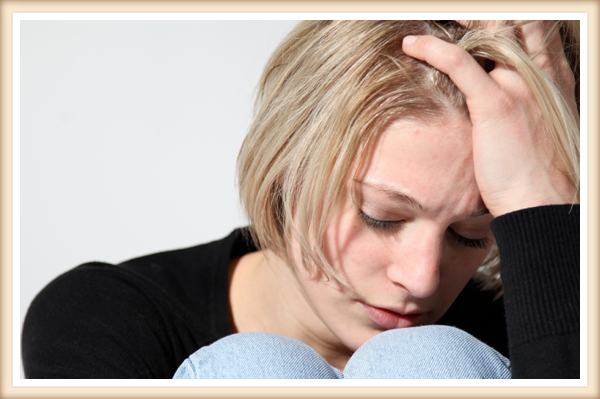 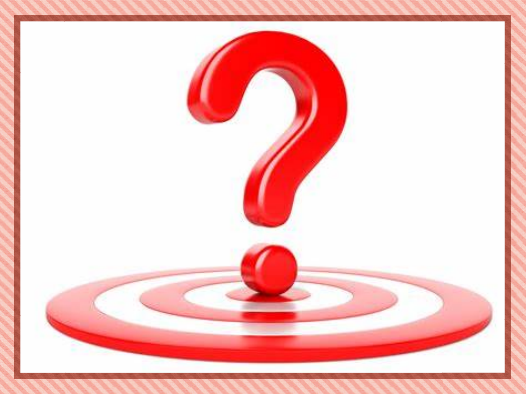 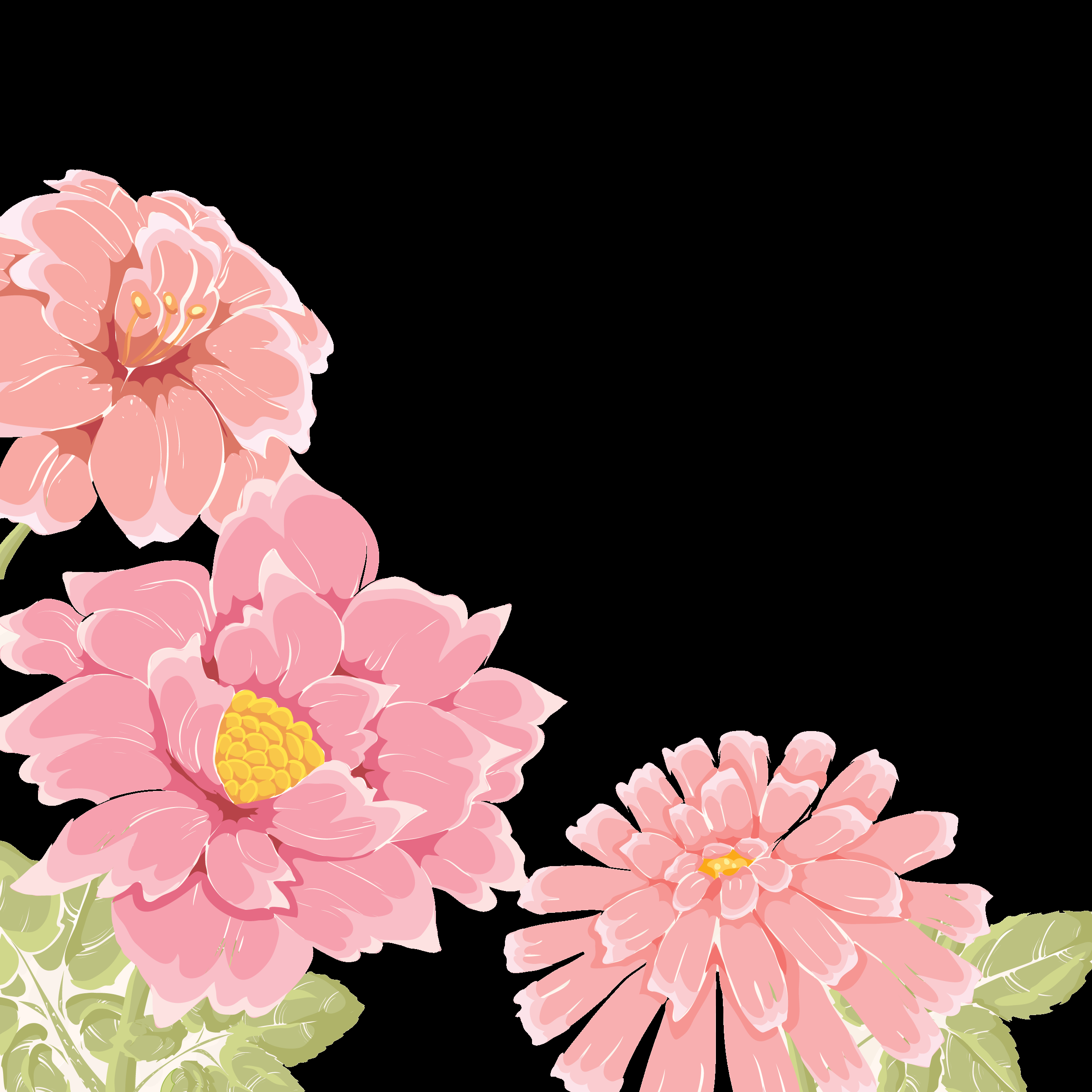 if I just don't know how to feel
How can I have feelings

when my feelings have 


always been denied
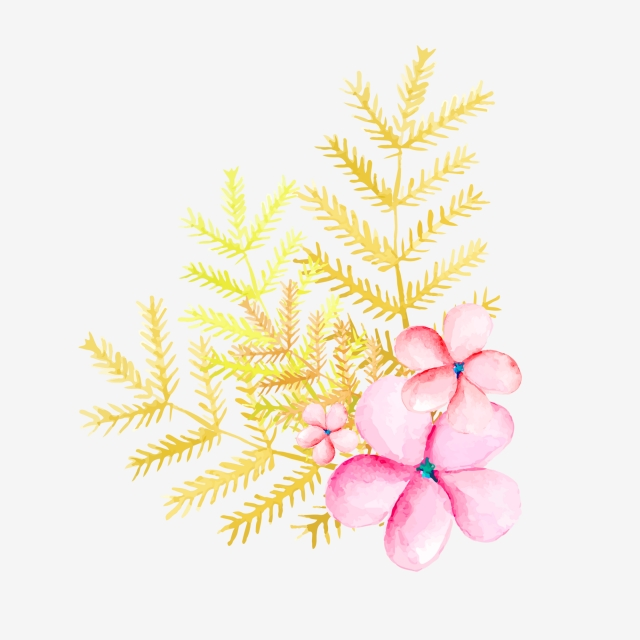 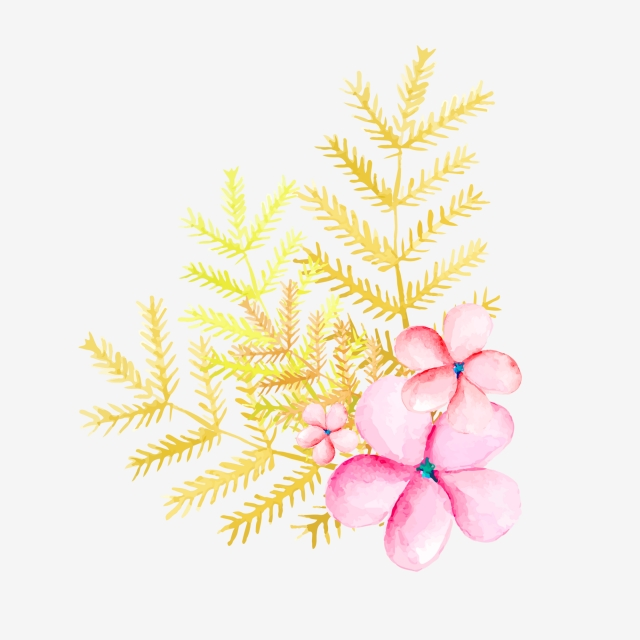 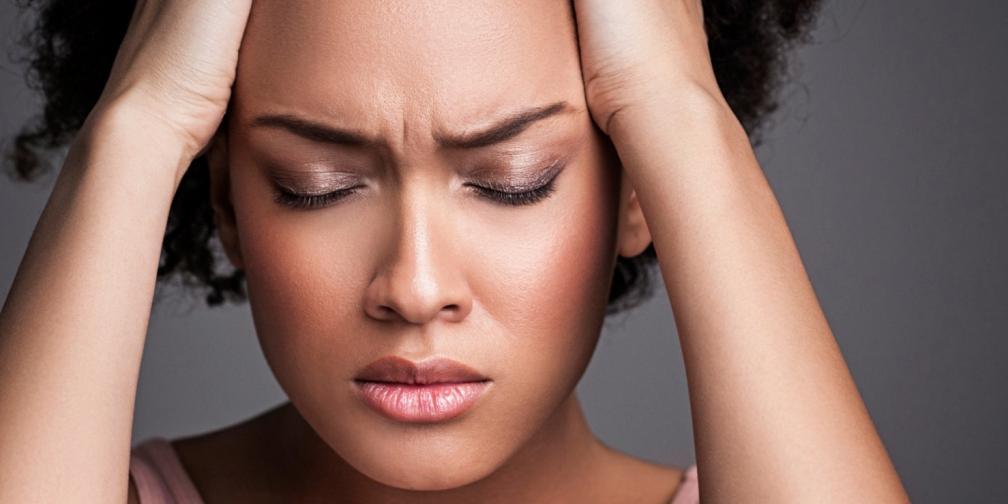 Oh no, oh no
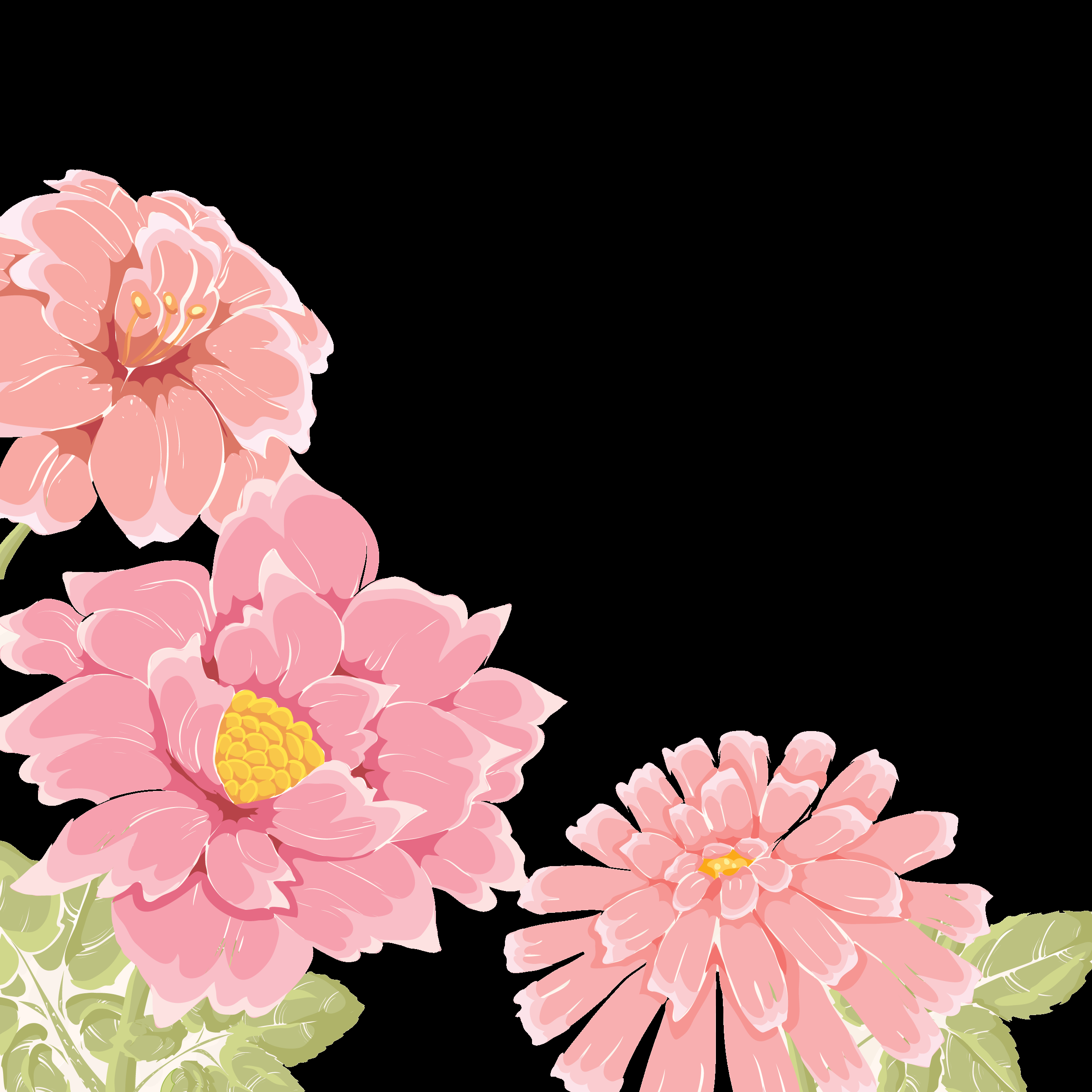 You know life can be longAnd you got to be so strong
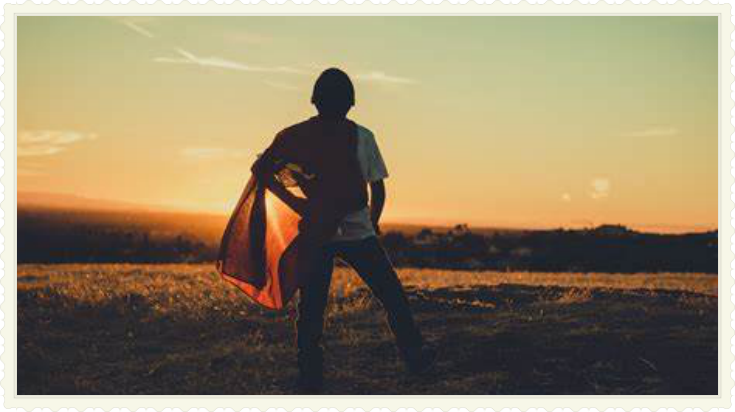 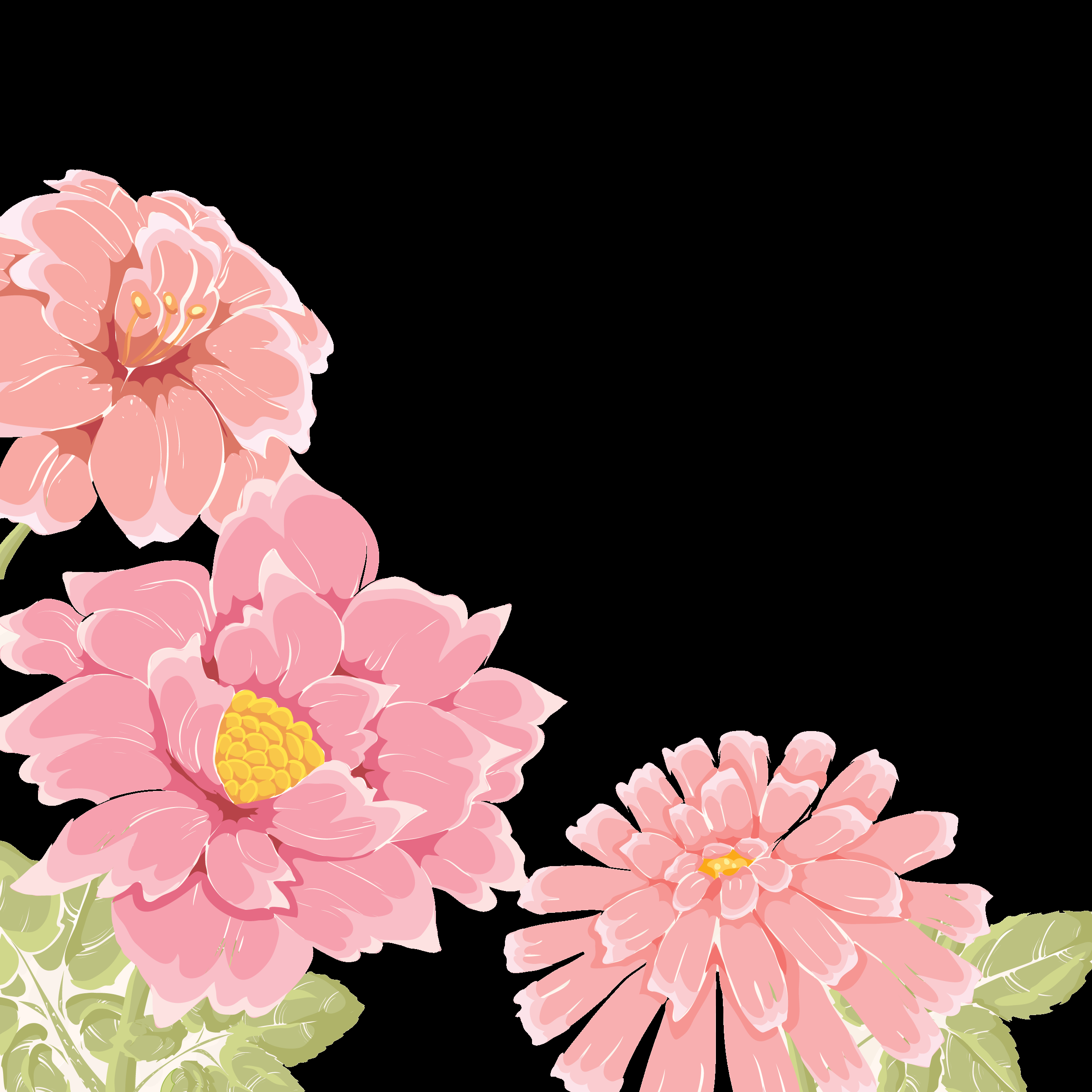 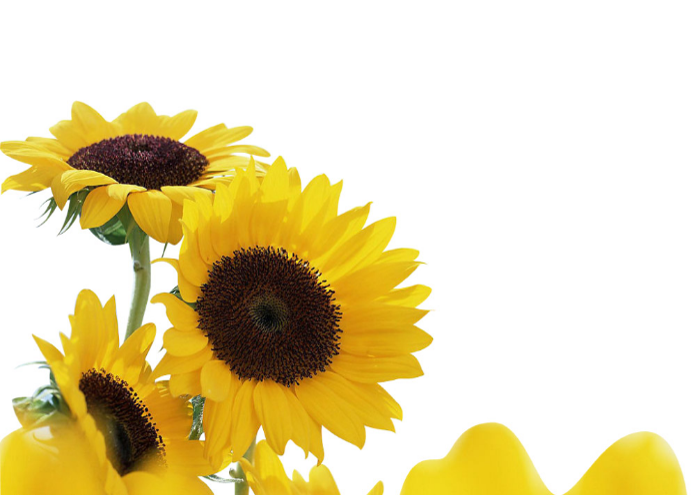 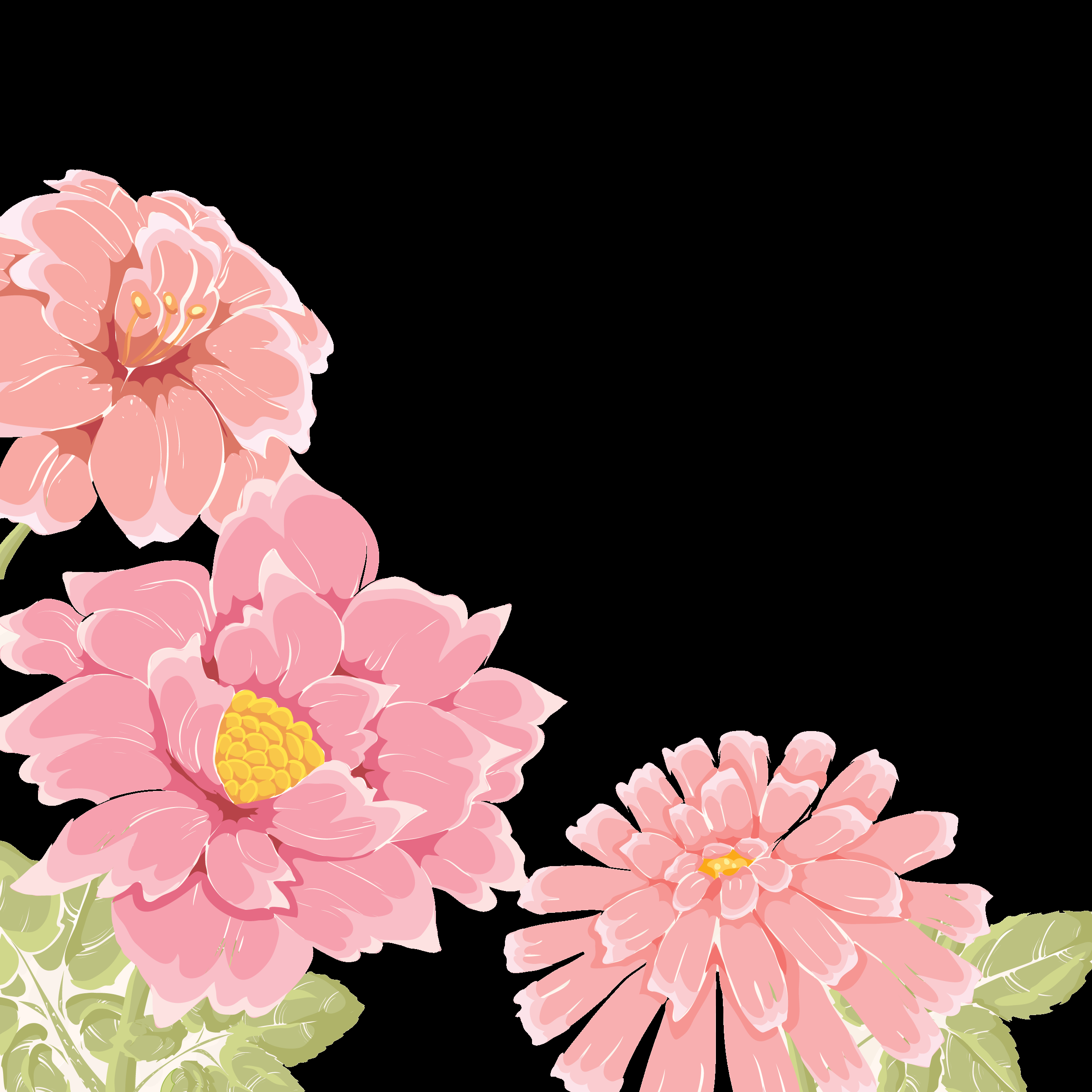 And the world is so tough
Sometimes I feel I've had enough
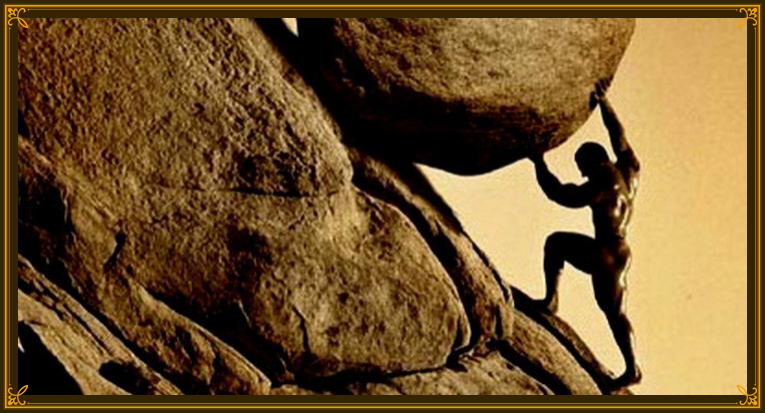 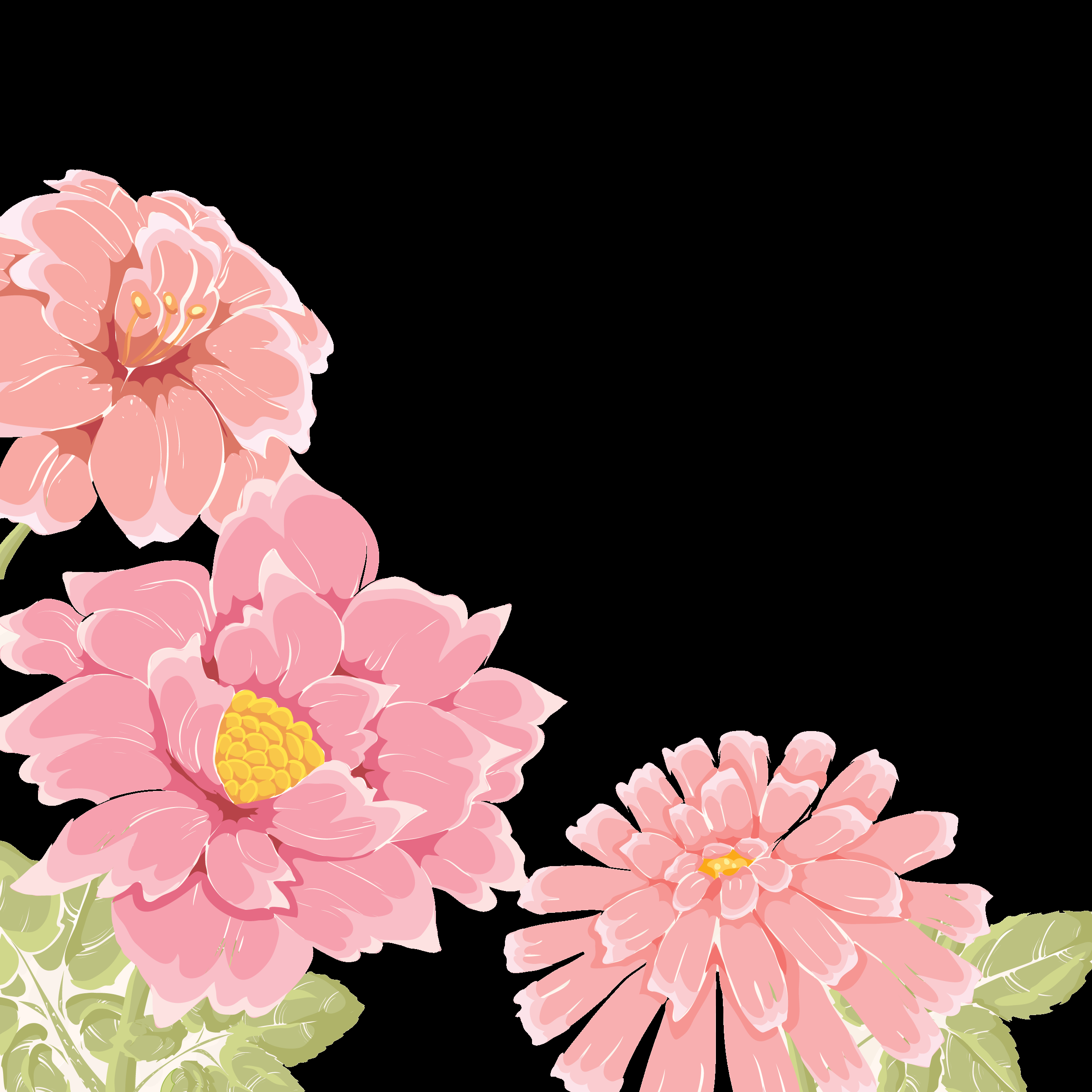 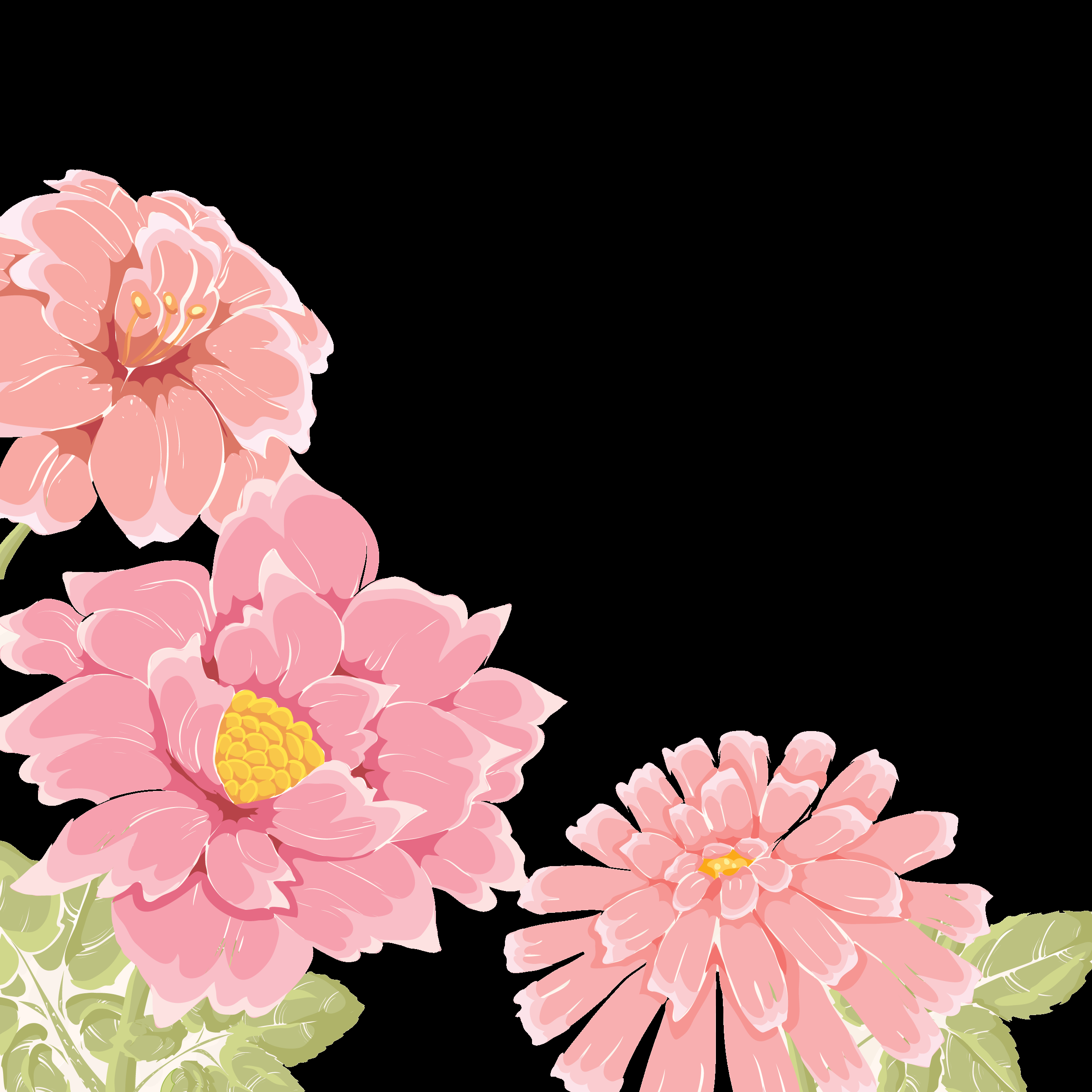 How can I give love



when I don't know what it is I'm giving
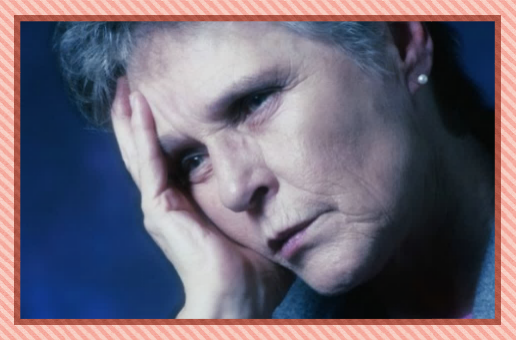 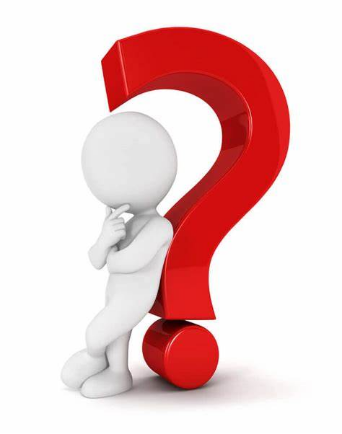 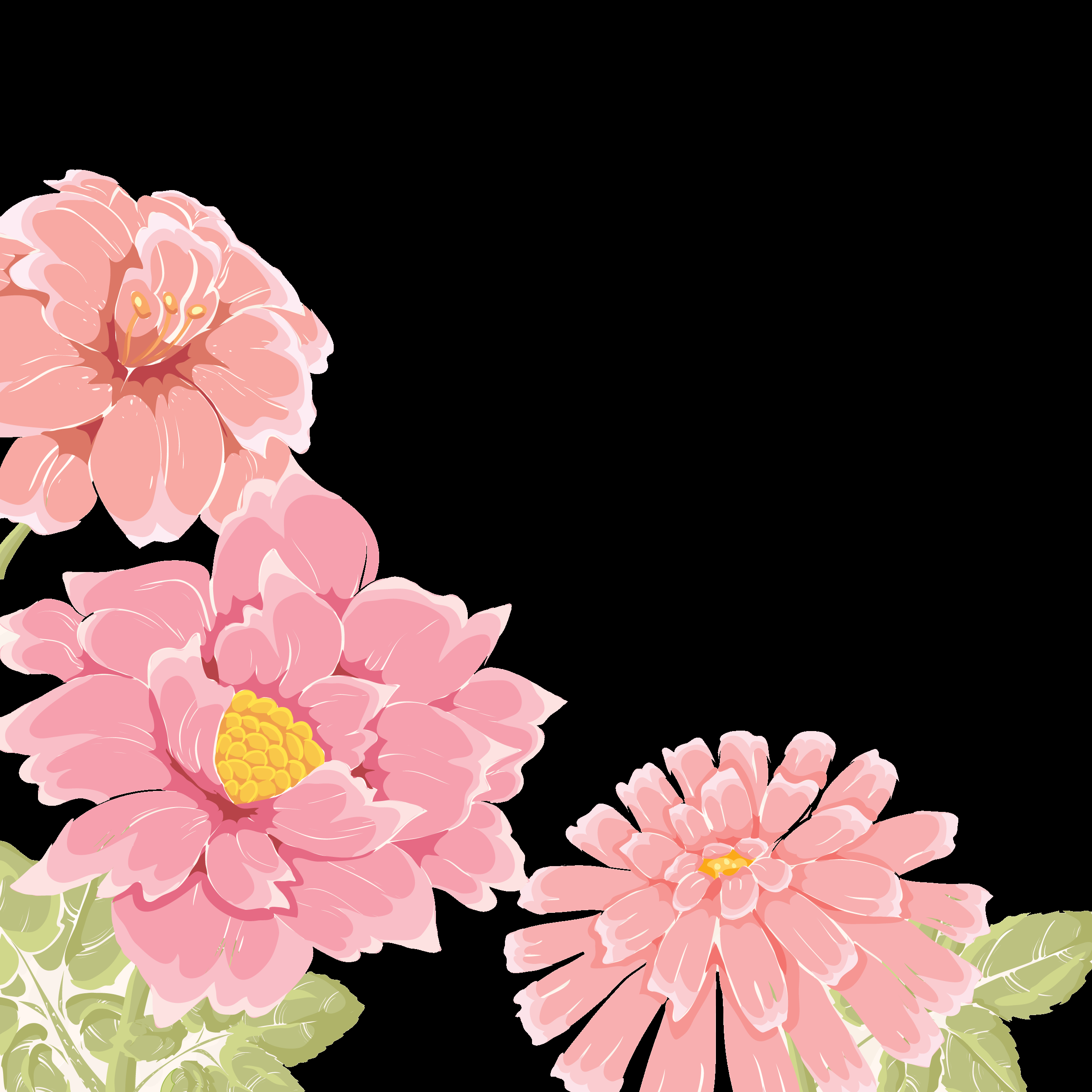 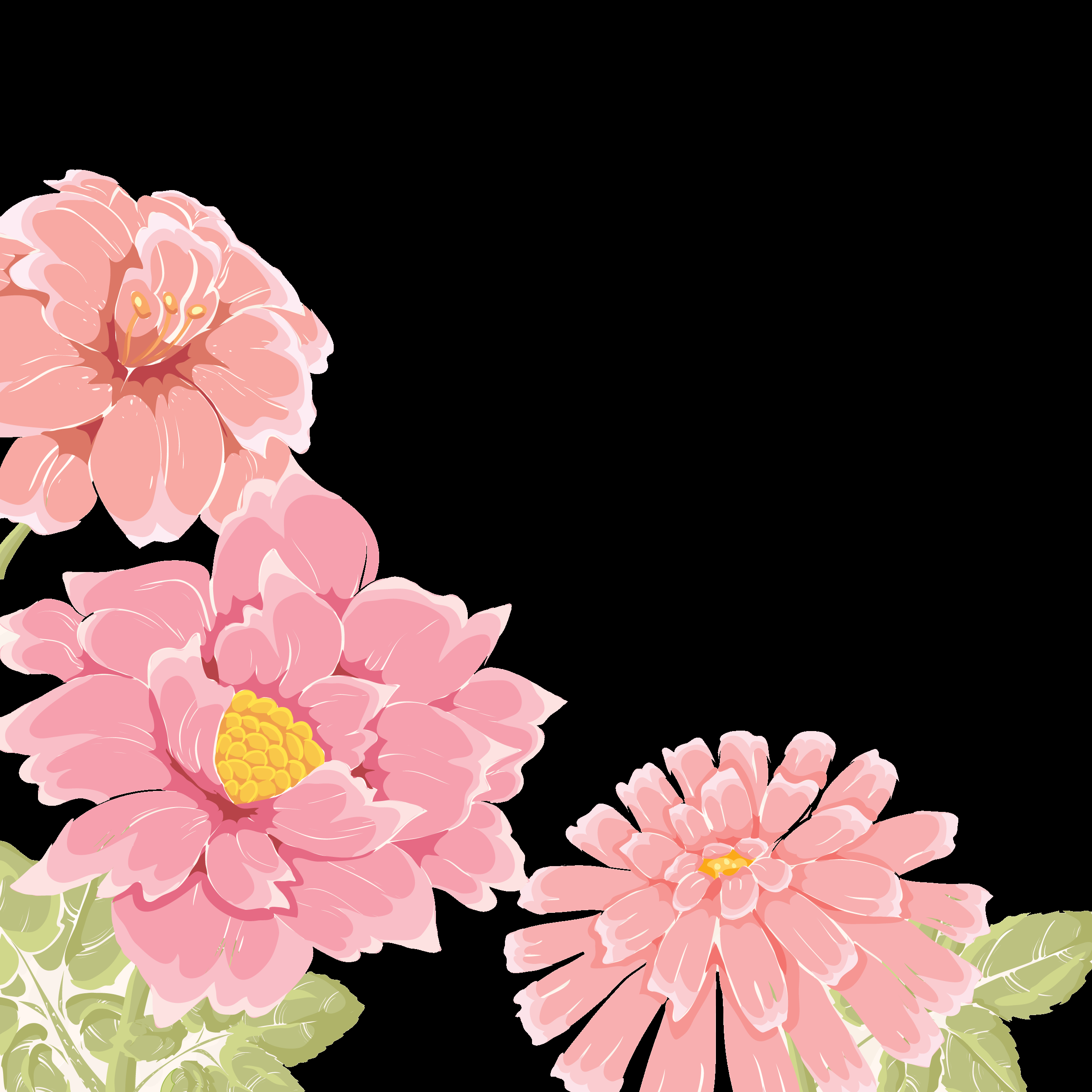 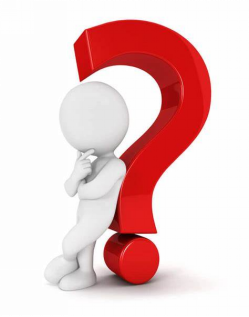 How can I give love



when I just don't know how to give
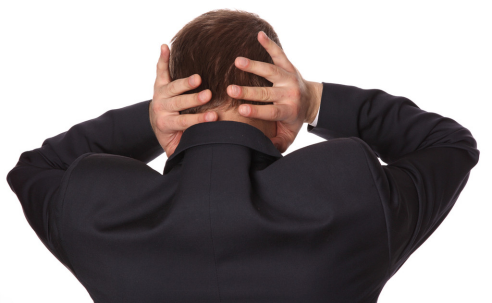 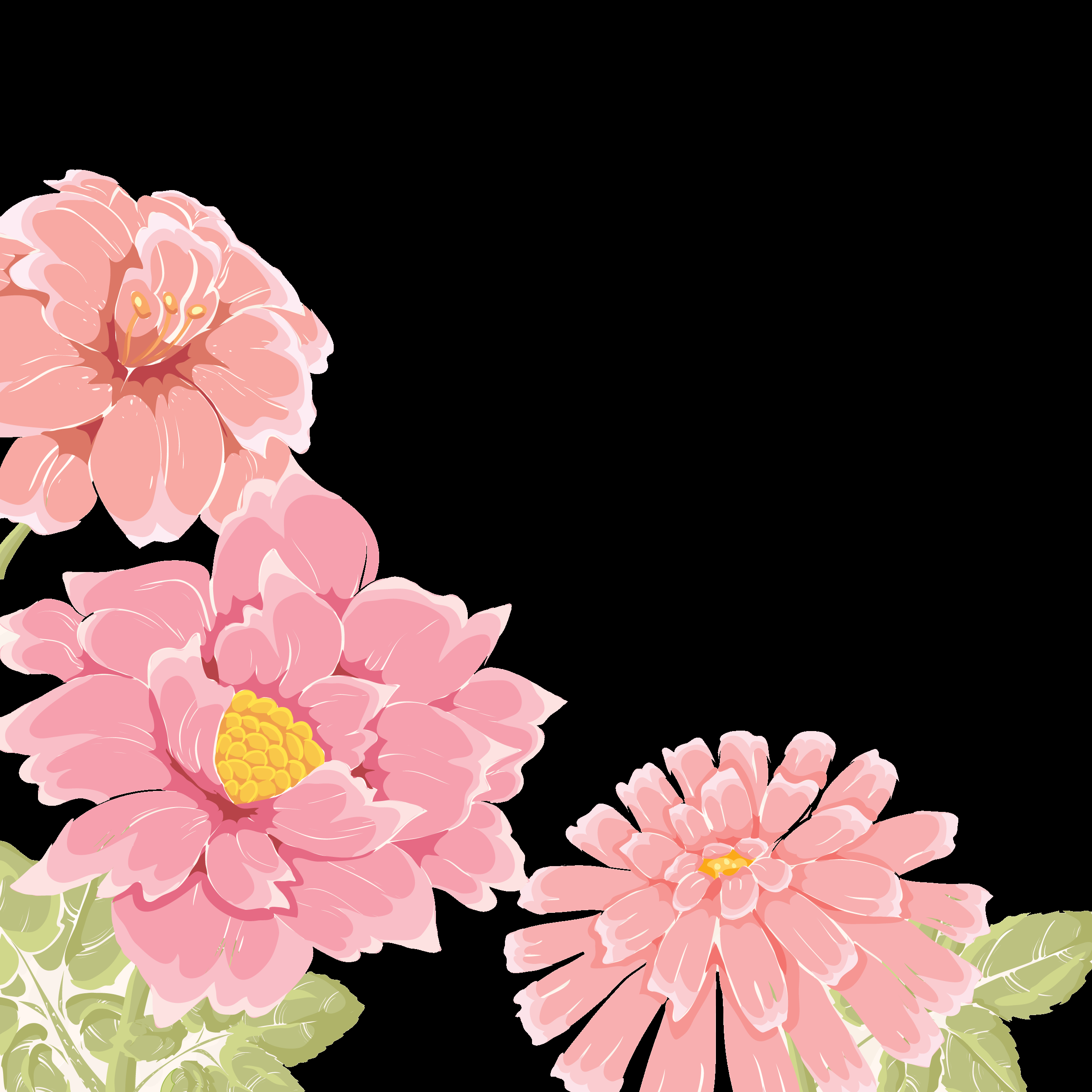 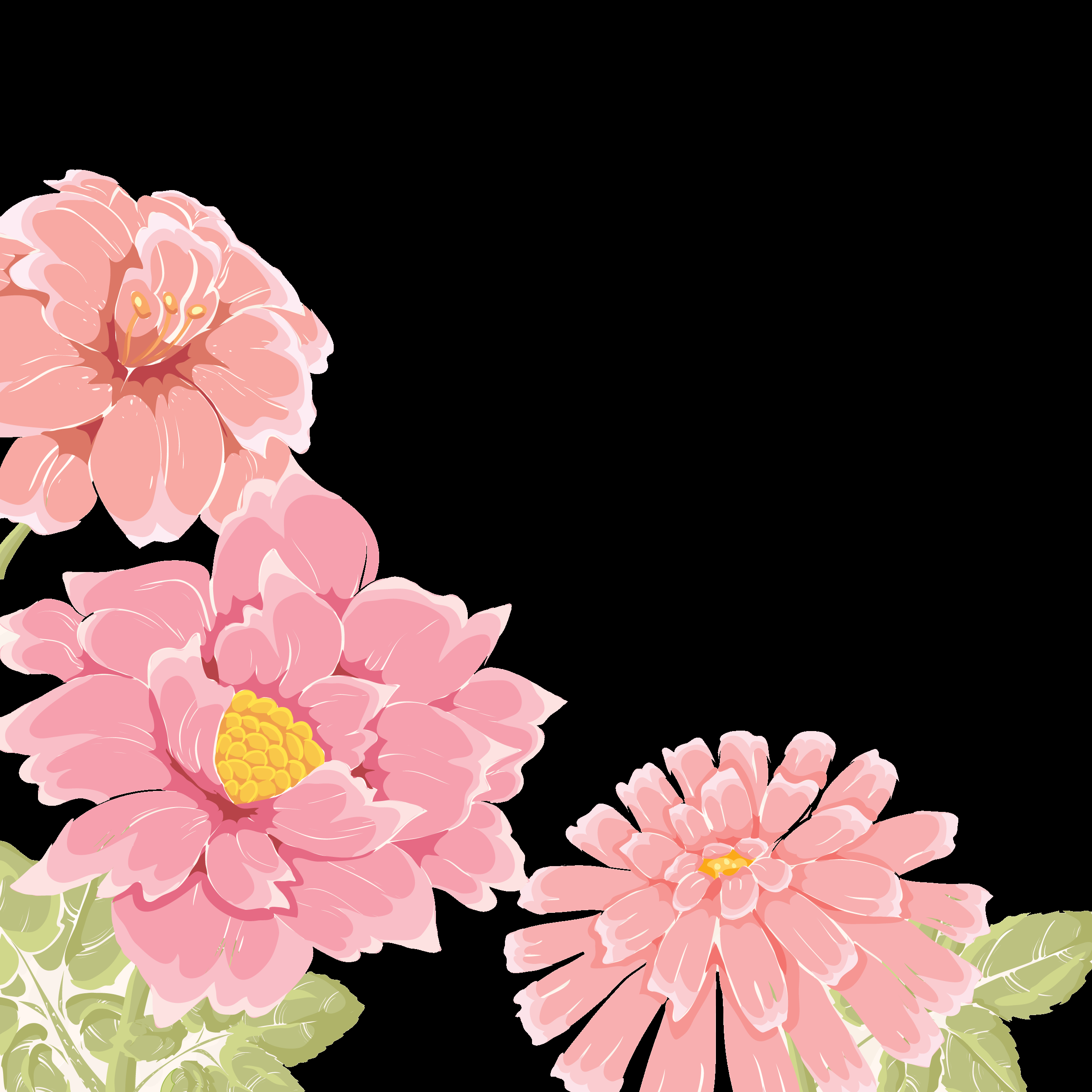 How can I give love



when love is something I ain't never had
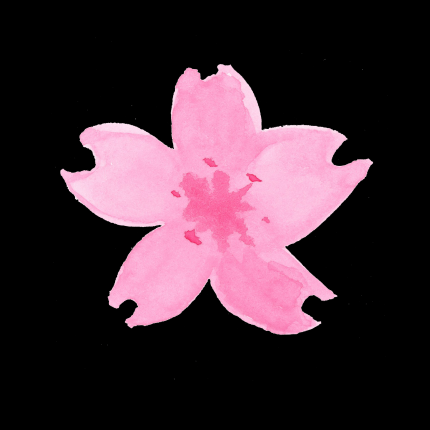 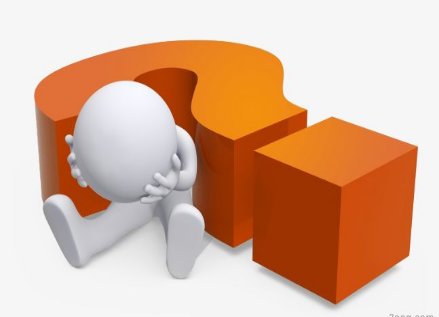 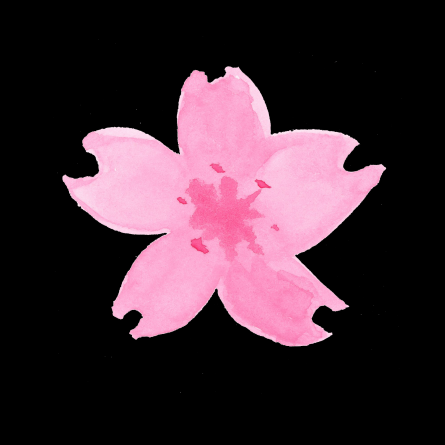 Oh no, oh no
You know life can be long
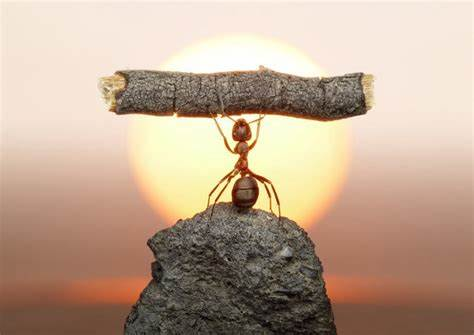 And you’ve got to be so strong
Sometimes I feel I've had enough
And the world she is tough
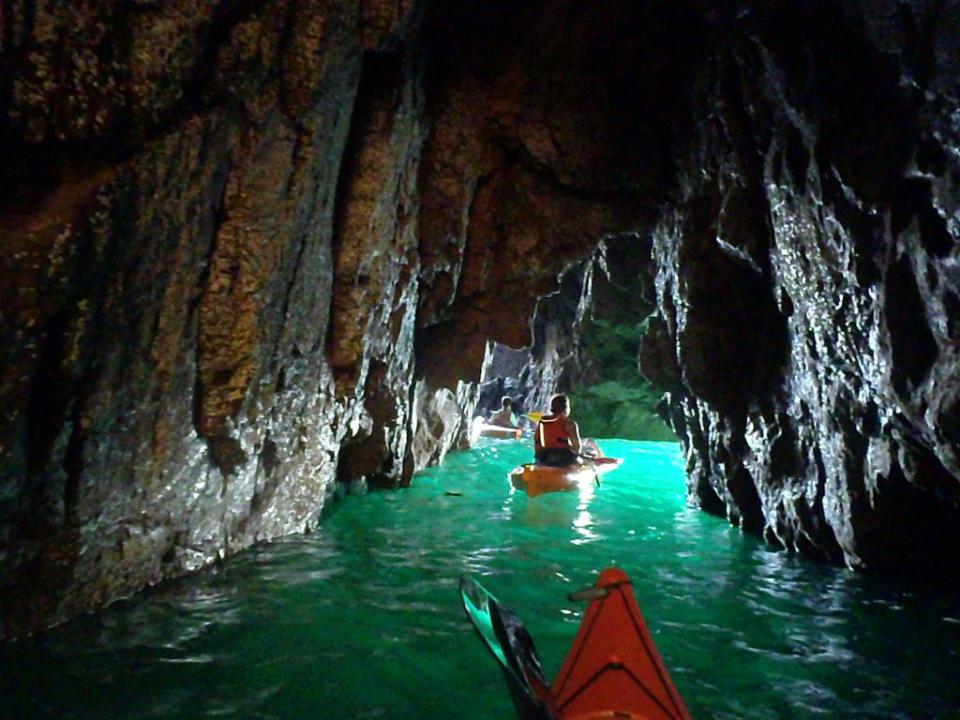 How can we
 go forwardwhen we don't know which way

 we're facing
How can we go forward



when we don't know 
which way to turn
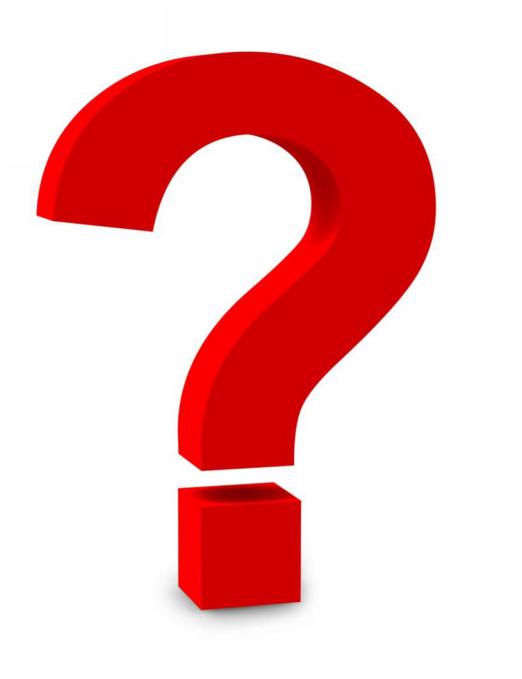 How can we go forward intosomething we're not sure of
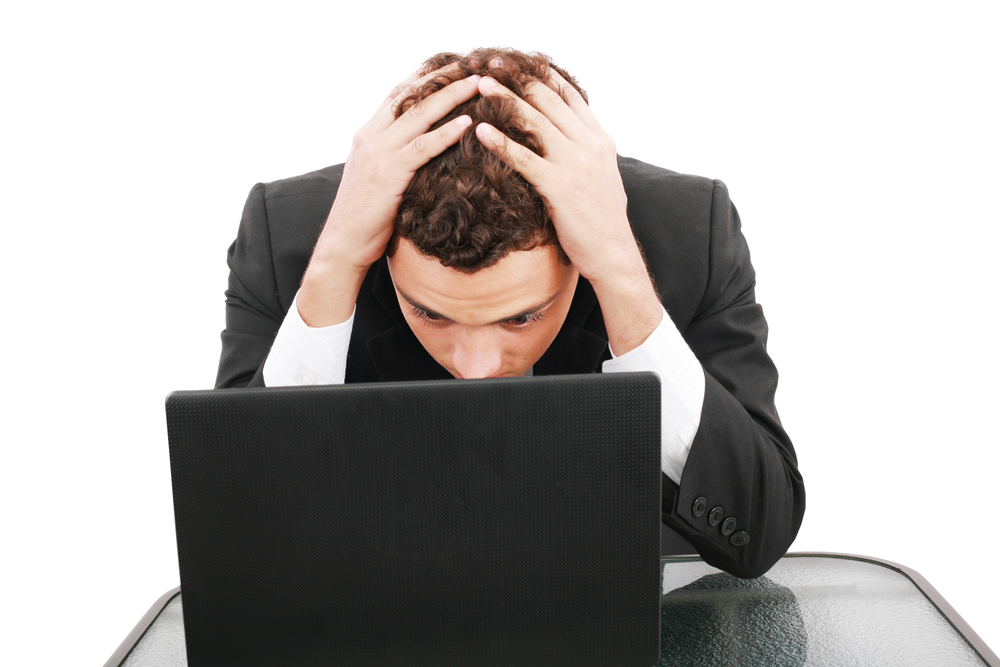 Oh no
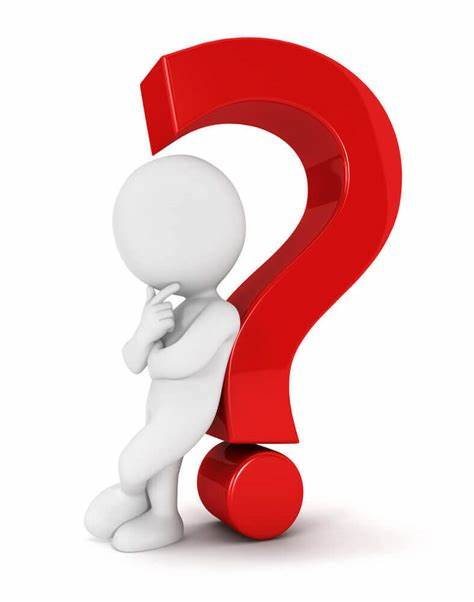 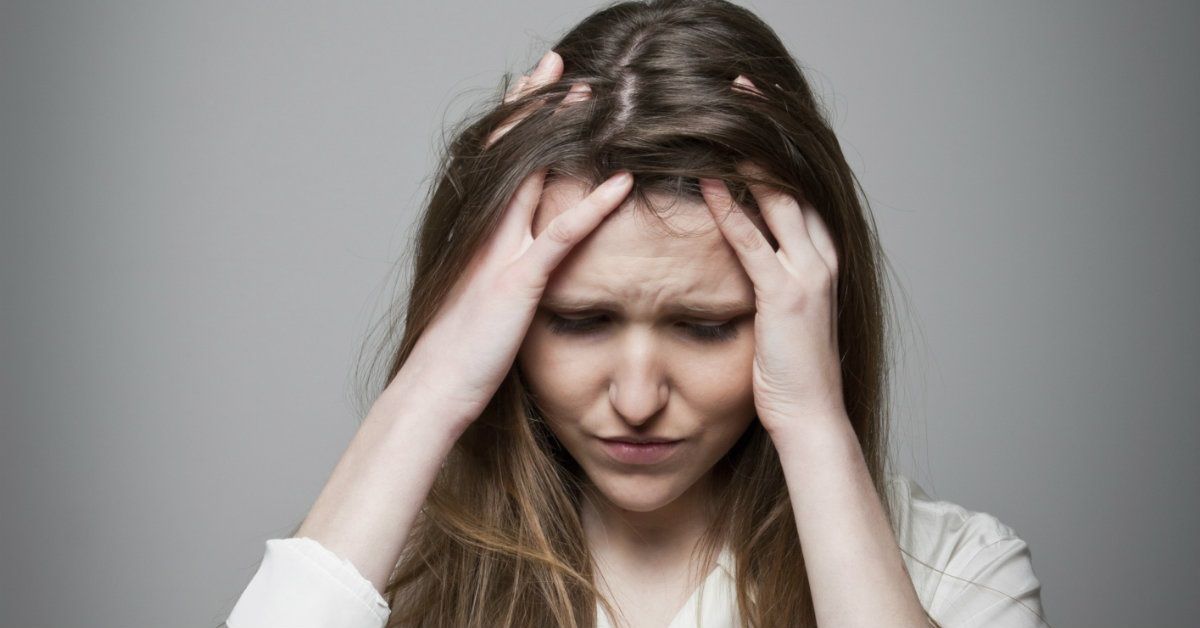 Oh no
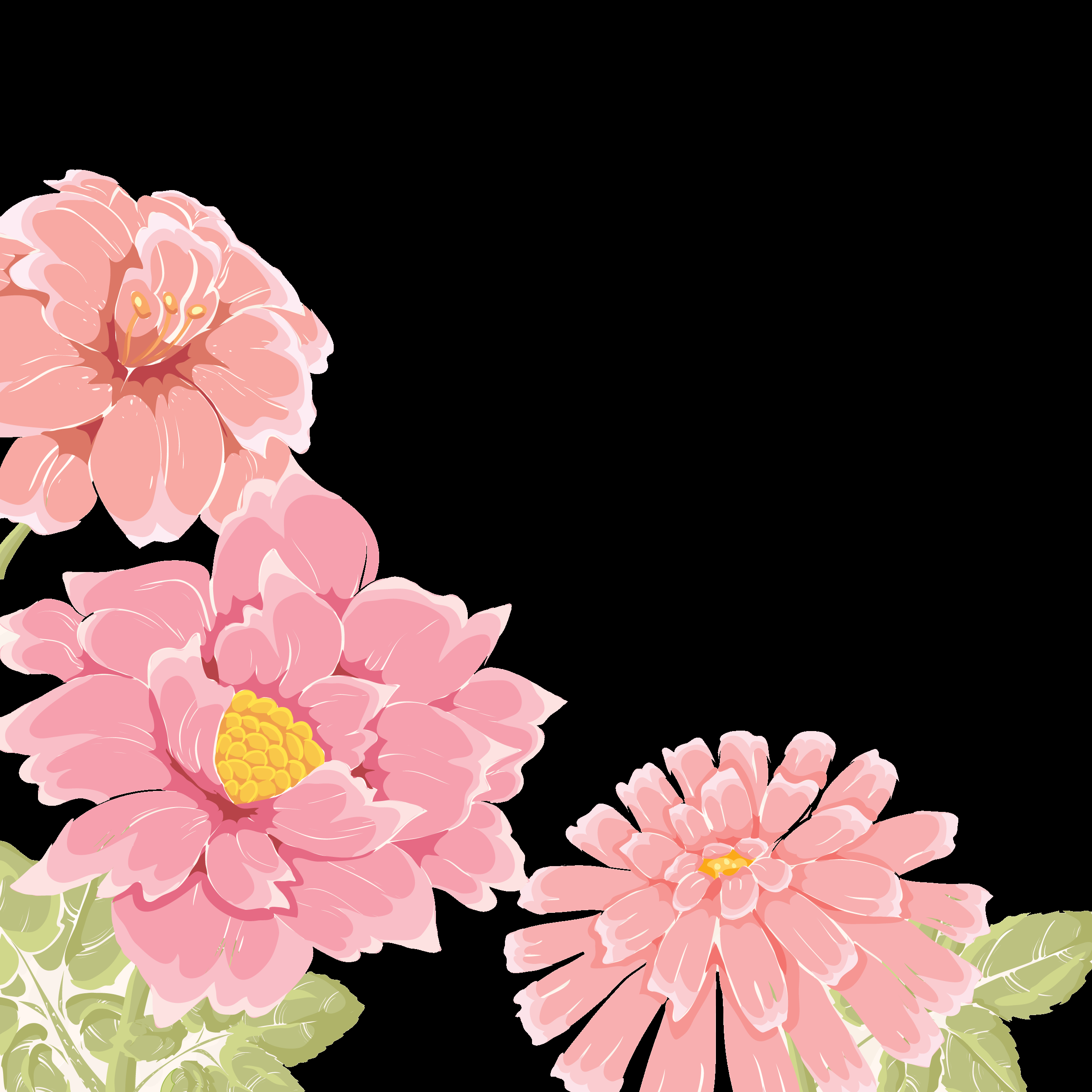 John Lennon
How
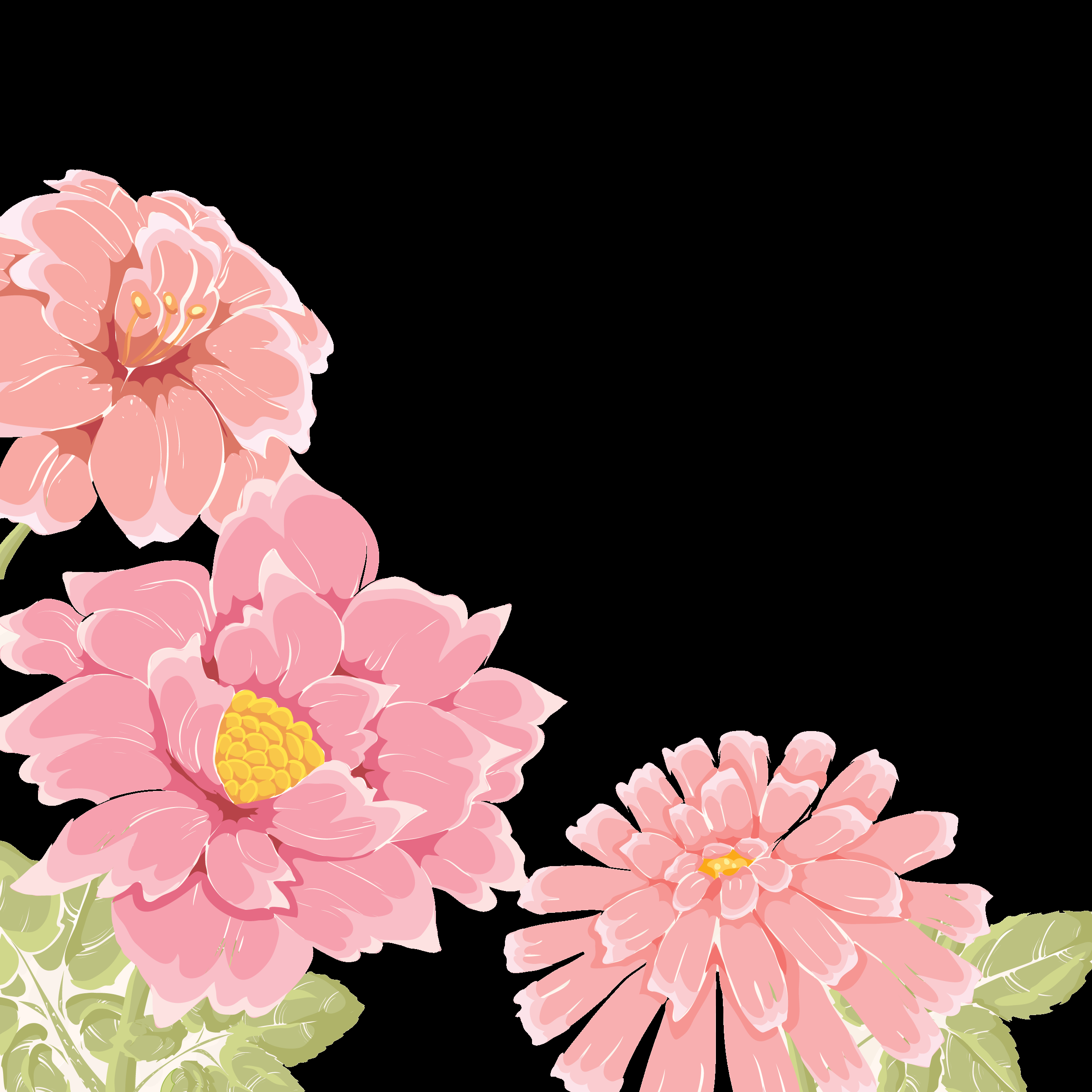 Thank you for watching